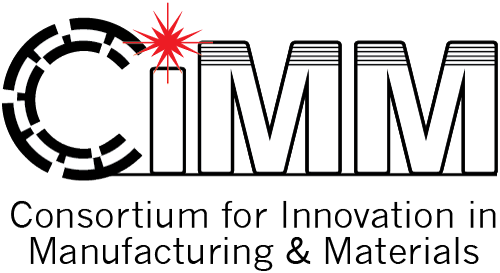 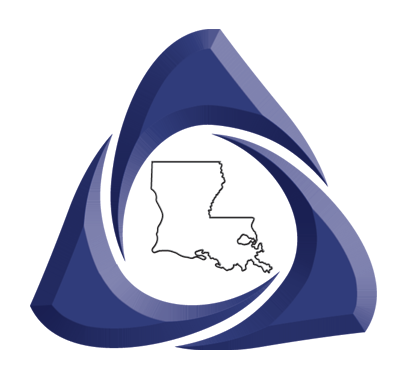 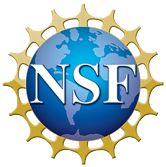 TitleJohn Doe1, Jane Doe21Affiliation2Affiliation
Research Highlights

Three to five bullets (similar to Elsevier journals) – this is mandatory!

The remaining boxes are suggestions EXCEPT for Acknowledgements
Please use 24-28 point font for regular text for easy reading. Figure captions may be smaller.
Results

Blah…Blah…Blah…Blah…
Background

Blah…Blah…Blah…Blah…
Conclusions

More Blah…Blah…Blah…Blah…
Next Steps

More Blah…Blah…Blah…Blah…
Place your university logo here.
Next to your university logo, place the logos of collaborating universities and institutions, as well as REU’s home schools.
Acknowledgements
Supported by the National Science Foundation through cooperative agreement OIA-1541079 and the Louisiana Board of Regents.